l’entretien professionnel au 1er janvier 2015
Plan de l’intervention
1 – Le contexte réglementaire
2 – L’entretien professionnel : pourquoi faire ? 
3 – les avantages de l’entretien professionnel au regard de la notation
4 – L’entretien professionnel : mode d’emploi
5 – L’entretien professionnel : ce qu’il ne doit pas être
6 – les facteurs de réussite
7 – la mise en place de l’entretien professionnel 
8 – les notions de base de l’entretien professionnel 
9 – l’exploitation des entretiens professionnels 
10 – Les bons conseils ou écueils à éviter
11 – Accès à l’information
1 – Le contexte réglementaire
Loi 84-53 du 26 janvier 1984 

Pour l’expérimentation de l’entretien professionnel : 
Loi 2009-972 du 3 août 2009 dite « mobilité » (art.15)
Décret 2010-716 du 29 juin 2010
Circulaire du 6 août 2010
Circulaire du 4 mars 2013 (prolongation de l’expérimentation en 2013 et 2014)

Pour la généralisation à compter du 1er janvier 2015 : 
Loi 2014-58 du 27 janvier 2014 (art. 69), modifiant art 76 de la loi 84-53
Décret 2014-1526 du 16 décembre 2014
1 – Le contexte réglementaire
2015 … une année de transition

Selon le décret d’application : 

L’entretien est obligatoire pour les évaluations afférentes aux activités postérieures au 1er janvier 2015

La notation sera définitivement abrogée à compter du 1er janvier 2016
2 – L’entretien professionnel : pour quoi faire ?
Il permet : 
d’évaluer le travail effectué par l’agent durant l’année écoulée, 
de faire le point sur ses conditions de travail,
de fixer de manière concertée les objectifs pour l’année à venir, 
de définir les besoins en formation pour l’acquisition ou le développement de ses compétences, et pour le projet professionnel de l’agent
d’envisager ses perspectives d’évolution professionnelle.
3 – les avantages de l’entretien professionnel au regard de la notation ?
Plus juste et plus rigoureux

Plus individualisé

Plus complet

Plus constructif

Plus projectif

Plus impliquant donc plus motivant

 L’entretien professionnel doit être au service de l’efficacité et du bien-être au travail
4 – L’entretien professionnel : mode d’emploi
L’évaluateur ? 	le supérieur hiérarchique direct

L’agent évalué ? 	le titulaire 
(Spécificité des intercommunaux)

La périodicité ? 	annuelle

Les critères imposés par le décret n°2014-1524
les résultats professionnels obtenus par l’agent et la réalisation des objectifs  
Les compétences professionnelles et techniques
Les qualités relationnelles
La capacité d’encadrement ou d’expertise ou, le cas échéant, à exercer des fonctions d’un niveau supérieur
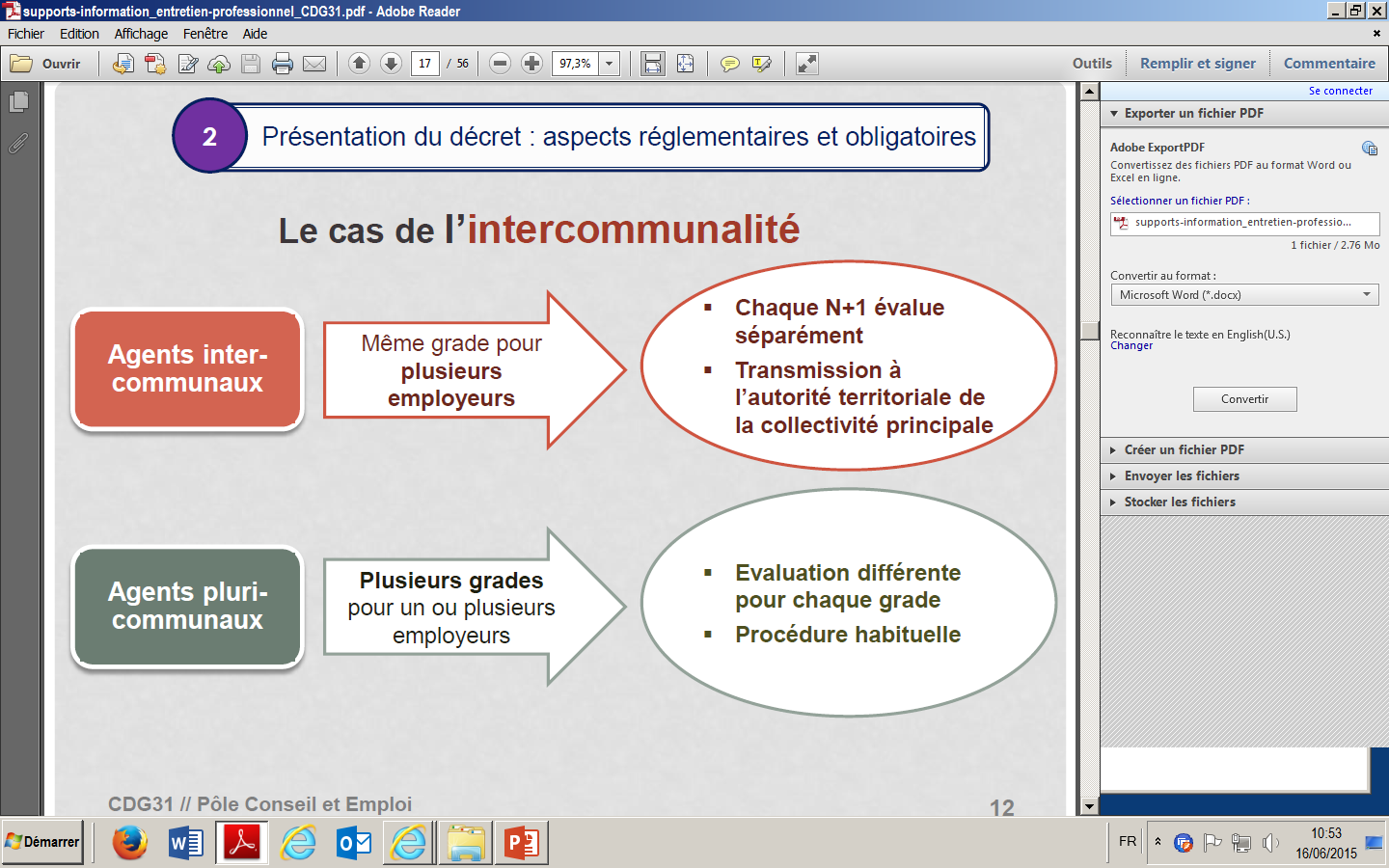 5 – L’entretien professionnel : ce qu’il ne doit pas être
Une évaluation expresse entre deux rendez-vous

Un lieu pour aborder des banalités ou un lieu ou l’on discute de tout sauf de ce qui fâche

Un prétexte qui sert à régler les comptes

Un papier de plus à remplir, une fois par an
6 - Les facteurs de réussite : préparer la démarche
Le bon déroulement de la démarche entretien d’évaluation nécessite :
un organigramme des services cohérents à faire valider par le comité technique
des fiches de postes actualisés
des objectifs ciblés
des critères adaptés aux situations professionnelles
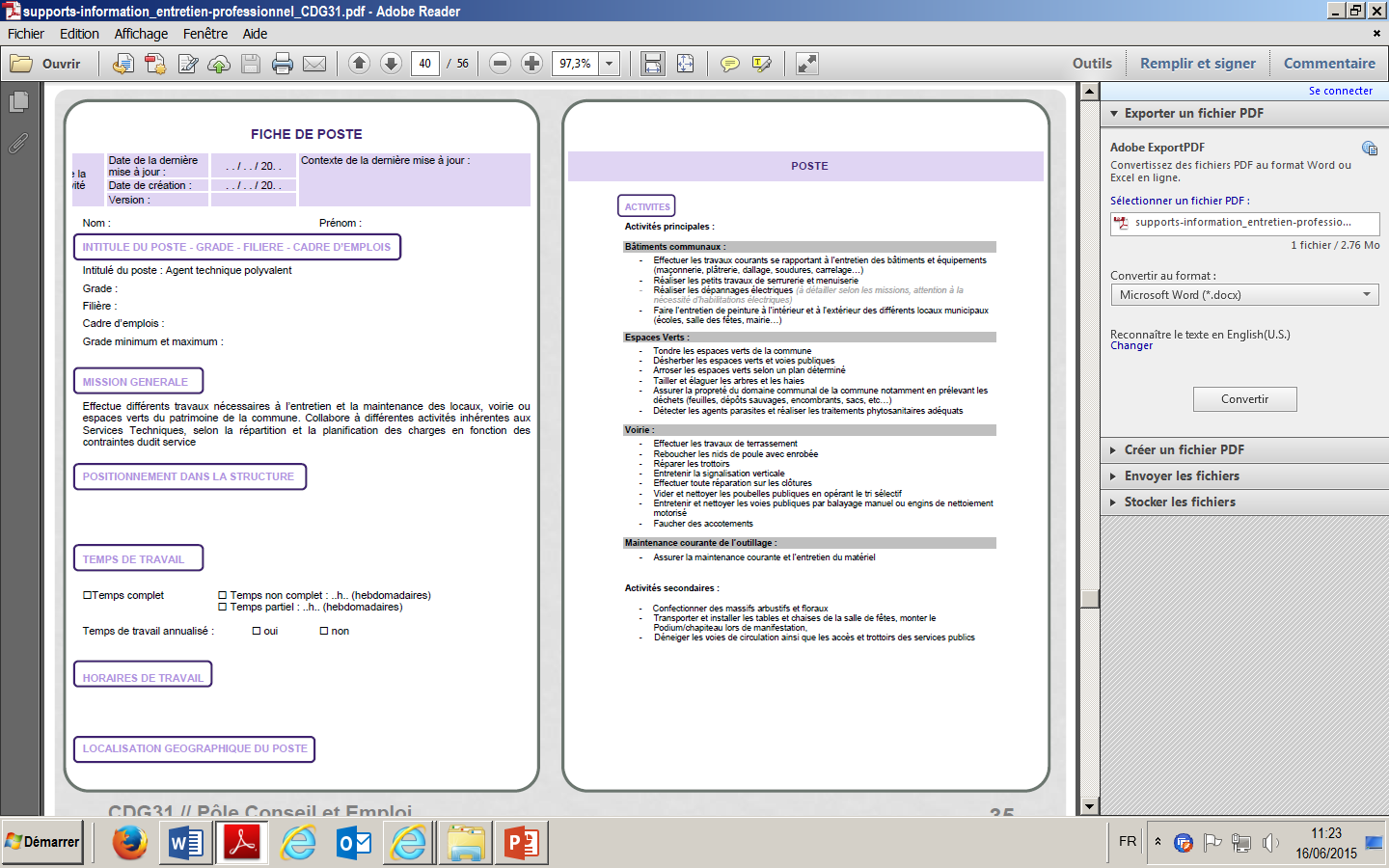 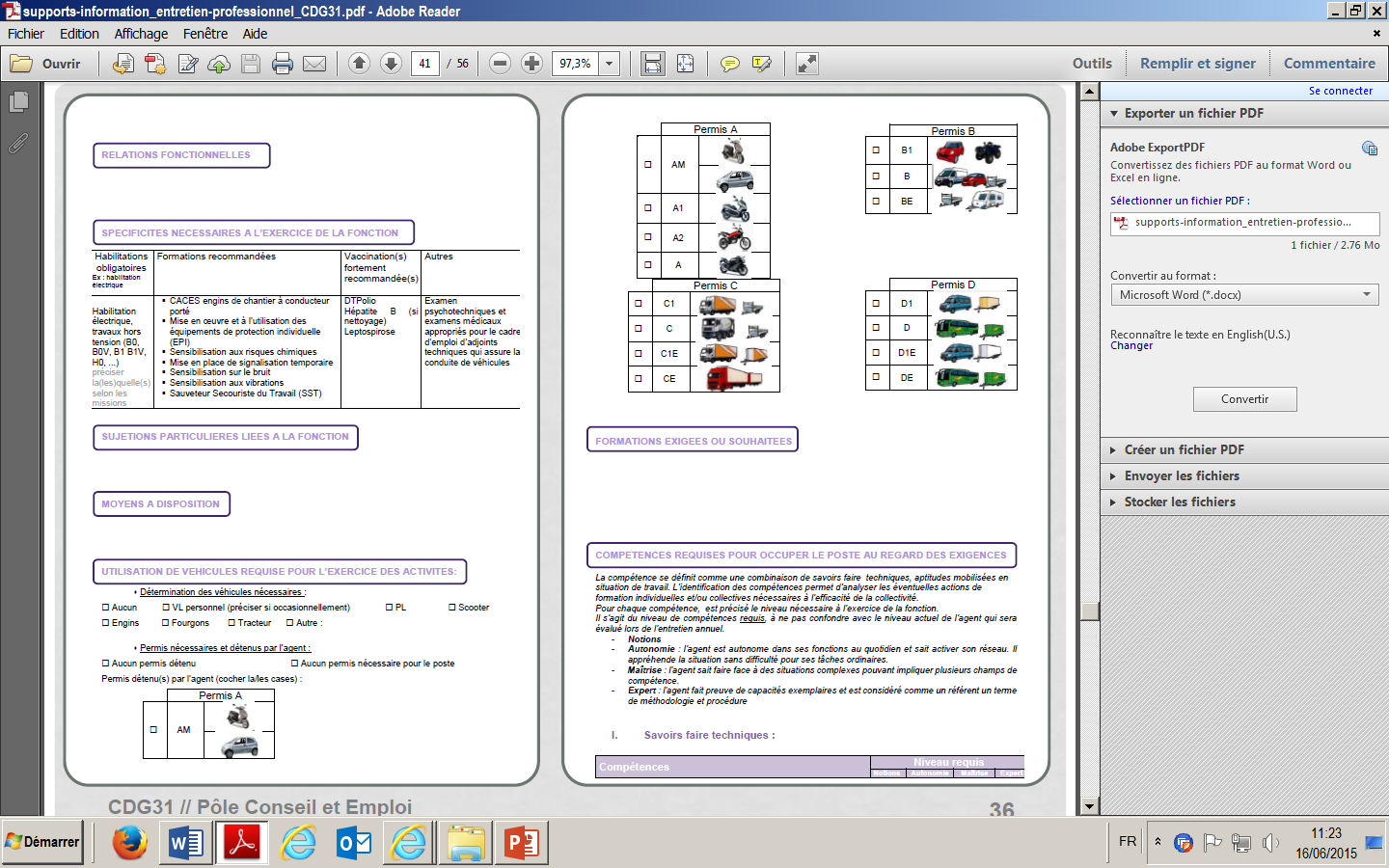 6 – la mise en place de l’entretien professionnel
8 – les notions de base de l’entretien professionnel ?
L’entretien s’articule autour de 6 points forts qui seront repris dans la fiche d’entretien :
1er point : le bilan général de l’activité sur l’année écoulée

2ème point : la valeur professionnelle et la manière de servir

3ème point : les objectifs à réaliser

4ème point : les formations envisagées

5ème point : les perspectives d’évolution professionnelle

6ème point : l’appréciation générale
1er point : Bilan général de l’activité

Bonnes pratiques : 
Évaluer ce que fait l’agent et non sa personne

Tenir compte du contexte

Valoriser les réussites et les points positifs

Expliquer et justifier les critiques
[Speaker Notes: Bilan général de l’activité

L’évaluateur et l’agent échangent sur l’activité et l’environnement professionnel (exercice du poste, fonctionnement du service, relations avec l’équipe, conditions de travail…), afin de dresser un bilan de l’année : faits et évolutions majeurs, aspects positifs et points à améliorer, difficultés rencontrées…

Bonnes pratiques :
Veiller à évaluer ce que fait l’agent (ce qu’il réalise) et non la personne (ce qu’elle est)
Tenir compte du contexte (moyens mis à disposition, organisation…)
Valoriser les réussites et mettre en avant les points positifs
Expliquer et justifier les critiques au moyen de faits précis et significatifs
Inciter l’agent à trouver par lui-même des pistes pour résoudre ses difficultés, afin de l’impliquer et le responsabiliser]
2ème  point : Valeur professionnelle et manière de servir 
(démarche à faire valider par le CT départemental)

Critères :
Efficacité dans l’emploi et la réalisation des objectifs
Compétences professionnelles et techniques
Qualités relationnelles
Capacités d’expertise et/ou d’encadrement

Barême : exemple
-  Supérieur aux attentes
-  Satisfaisant
-  A améliorer
-  Insatisfaisant
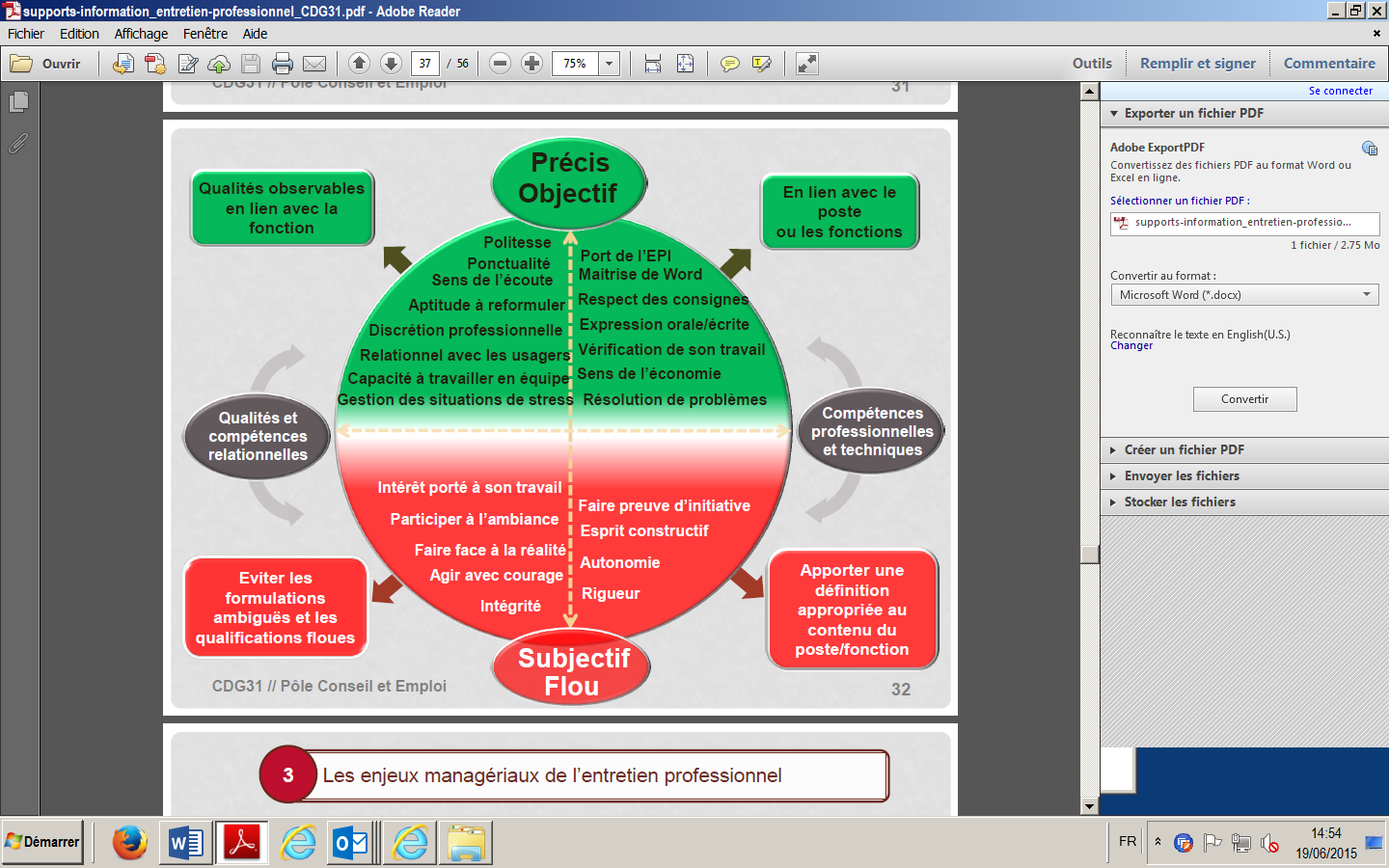 Exemple de grille de lecture : compétences professionnelles ?
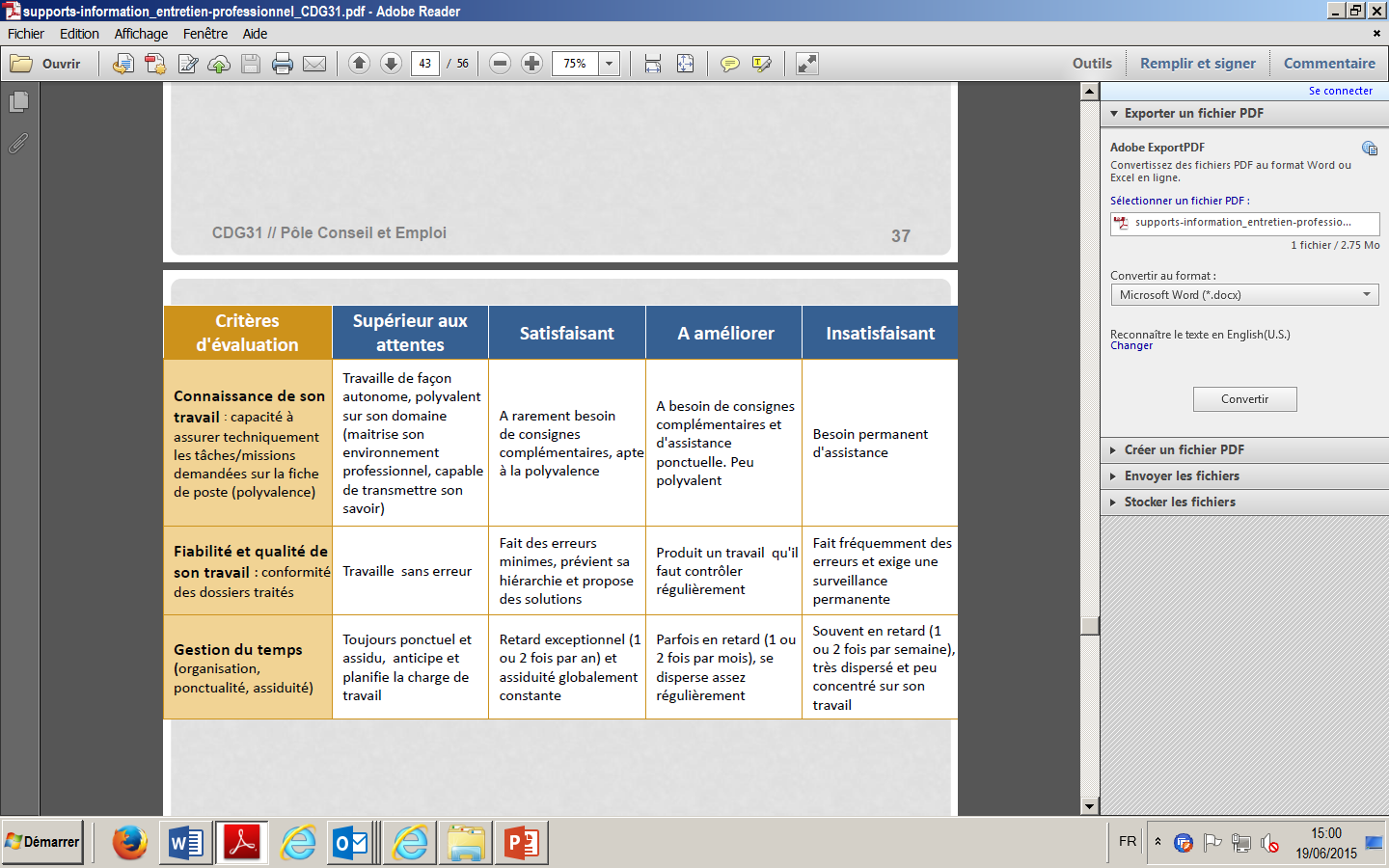 Exemple de grille de lecture : qualités relationnelles ?
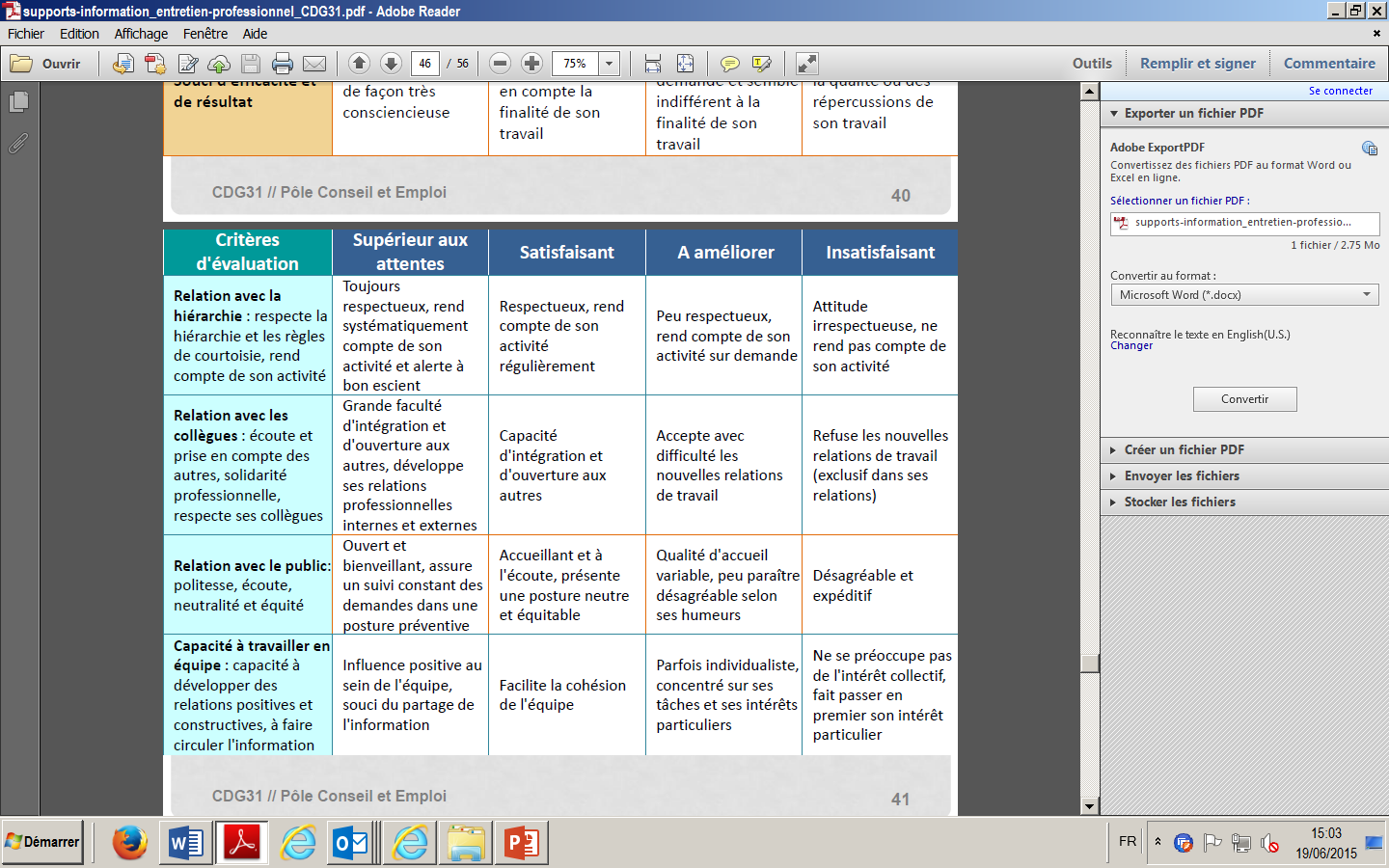 3ème point : Objectifs à réaliser

Bonnes pratiques :
Co-élaborer les objectifs avec l’évalué 

S’assurer qu’ils sont compris et acceptés

Définir des moyens de mesure d’atteinte des objectifs
Comment déterminer les objectifs ?

Ils sont :
- Adaptés à la fonction et au poste
- En nombre limité : 3 à 5 par agent
- À portée collective
du service
de la collectivité ou de l’établissement
  - À portée individuelle
mission ou projet exceptionnel
adaptation à de nouveaux outils
Progression de compétences

Ils doivent être spécifiques, mesurables, atteignables, réalistes et temporels
Exemple de détermination d’objectifs
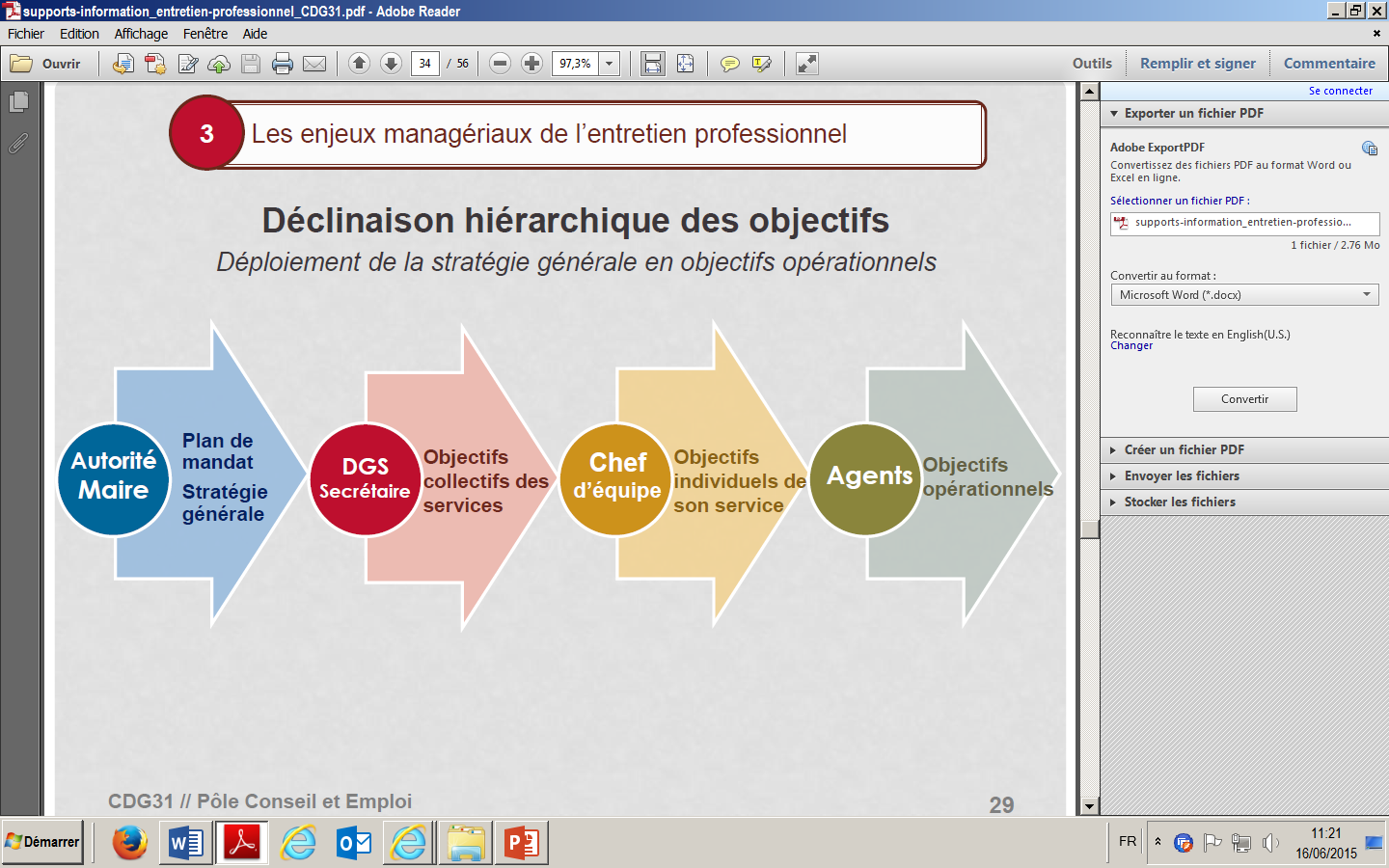 4ème point : Formations envisagées

Bonnes pratiques :
Rappeler les formations suivies durant l’année et évaluer leur impact sur le travail

Faire le point sur les formations professionnelles obligatoires et facultatives

Informer sur le DIF (modalités, crédit d’heure disponible…)

Possibilité de consulter le catalogue de formation du CNFPT en ligne
5ème point : Evolution professionnelle

Bonnes pratiques :
S’être informé auprès de la DRH des perspectives de carrière de l’agent, pour pouvoir le renseigner et répondre à ses questions

Sensibiliser à la mobilité les agents affectés à des tâches « pénibles », dans une logique de prévention du reclassement pour inaptitude physique

Sensibiliser les agents proches de la retraite sur la préparation de leur départ
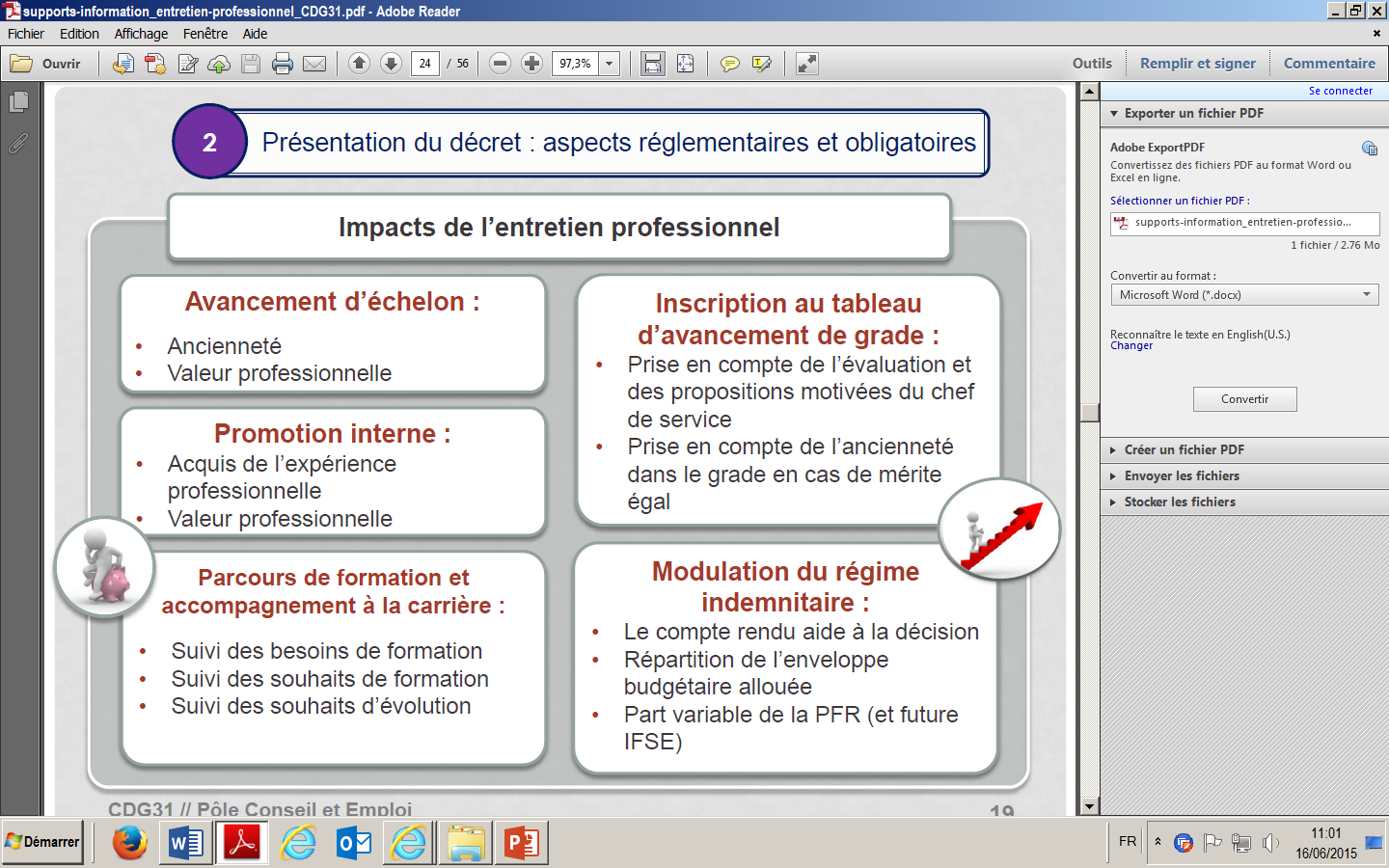 6ème point : Appréciation générale

Bonnes pratiques :
Rédiger avec soin en ayant présent à l’esprit que l’appréciation a un impact direct sur la carrière de l’agent

Deux écueils à éviter : 
Un excès de complaisance ou de sévérité
Une tendance à évaluer tous les agents de la même manière
9 – l’exploitation des entretiens professionnels
L’évolution de carrière
La mobilité
Le plan de formation
L’organisation des services (fiches de poste et organigramme)
Le régime indemnitaire
La discipline
En résumé, l’entretien professionnel est un élément nourricier de la politique de ressources humaines
10 – Le portail ciril full web
La société éditrice du logiciel carrière , CIRIL, propose une migration vers un outil full web avec de nouvelles fonctionnalités
En ce qui concerne l’entretien d’évaluation, une fiche type établie par l’éditeur sera livrée dans l’outil
Les délais d’acquisition et de mise en œuvre permettent d’envisager une mise en œuvre de cet outil au cours de l’année 2016
11 – Accès à la documentation
Documents seront mis en ligne sur le site Internet : www.cdg17.fr